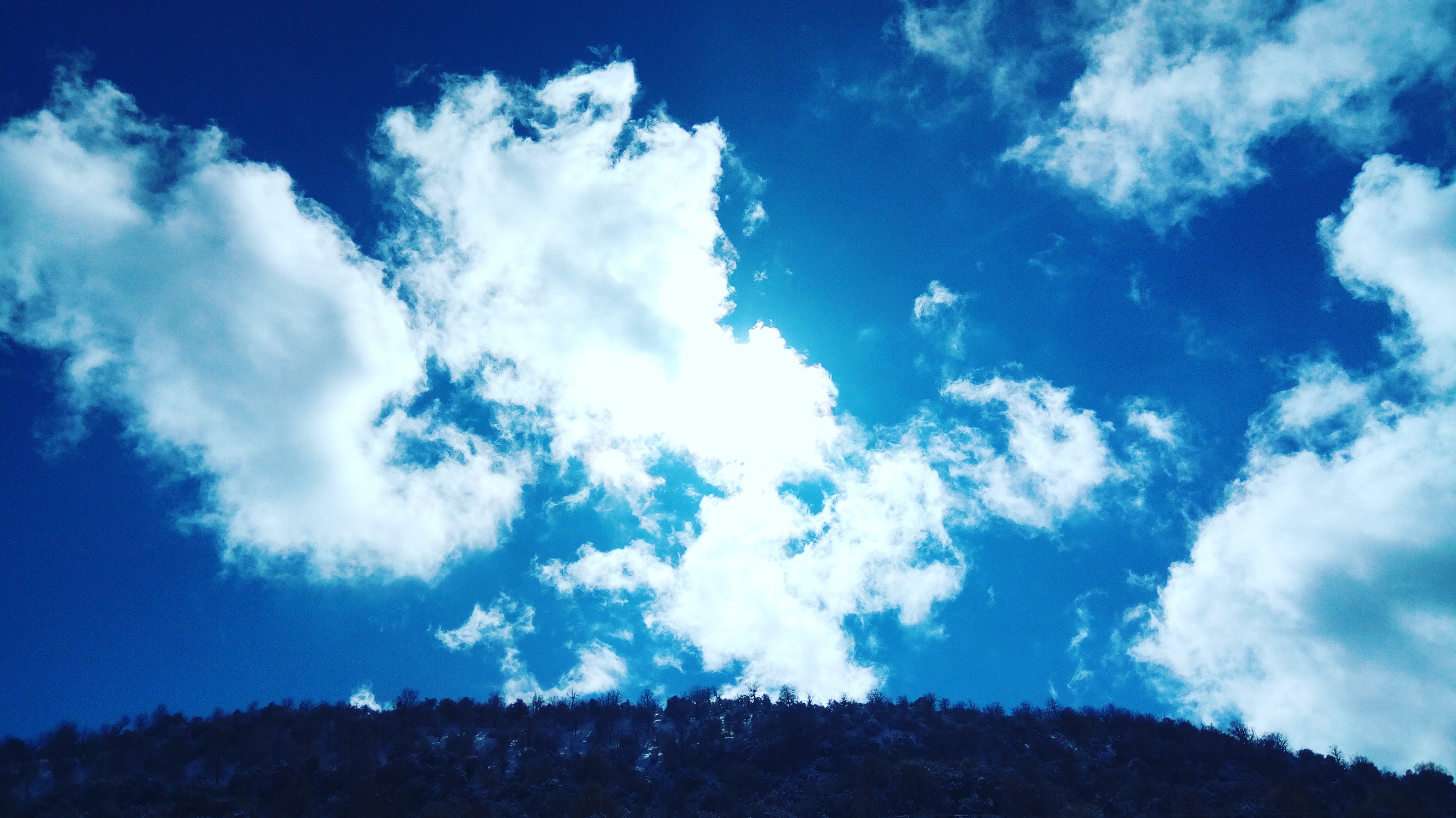 Weather Honour – Pathfinder HonourNature
Presented by – MG Harriet Owusu-Afriyie
3rd April 2021
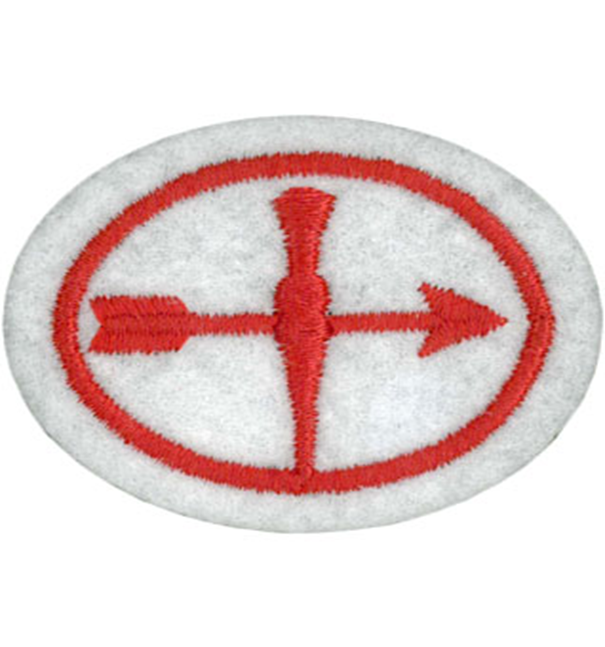 What is Weather?
Weather describes the day-to-day condition of the atmosphere. It might be sunny, hot, windy or cloudy, raining or snowing. The weather takes into account the temperature, precipitation, humidity and atmospheric pressure of the part of atmosphere (air) closest to the surface of the Earth.
Requirements
1. Explain how each of the following is formed.
2. Identify either in the sky or from pictures the following types of clouds: cirrus, cumulus, stratus, nimbus. What kind of weather is associated with each.
3. Explain the action of a mercury or spirit thermometer, a mercury barometer, an aneroid barometer, and a rain gauge. 
4. Why is it possible to be rainy on one side of the mountain range and dry on the other? Give an illustration for your country or region. a. Why is it cooler and more moist in the mountains than in the lowlands? b. From which direction do rain and clear weather usually come in your locality?
5. Show with the help of a diagram how the earth's relationship to the sun produces the seasons.
Requirements – Continue
6. What causes lightning and thunder? What different kinds of lightning are there?
7. Show with the help of a diagram what a convection is. What is its relation to winds?
8. Explain how radar, satellites, and computers are used in weather forecasting.
9. Tell how the following can affect our weather.
10. Make a drawing showing the water cycle in weather.
11. Make a simple wind vane or rain gauge.
12. Keep a weather chart for one week and record readings at 12-hour intervals. Include the following: 
a. Temperature 
b. Moisture (dew, fog, rain, frost, or snow) 
c. Cloud formation 
d. Wind direction
Objectives
Types of Weather
Please type your answers in the Zoom chat about the different types of Weather.
Requirement 1: Explain how each of the following is formed:
Fog
Rain
Dew
Snow
Sleet
Hail
Frost
Fog
Fog is moisture that gets squeezed out of the air when the temperature drops. This happens when humidity is 100% and the temperature drops,
Rain
Rain forms when separate drops of water fall to the Earth's surface from clouds.
Dew
Dew is water in the form of droplets that appears on thin, exposed objects in the morning or evening.
Snow
Snow - Snow is precipitation in the form of crystalline water ice, consisting of a multitude of snowflakes. 
Snow is commonly formed when water vapor undergoes deposition high in the atmosphere at a temperature of less than 0 °C (32 °F).
Sleet
Sleet refers to snow that has partially melted on its fall to the ground, due to surrounding air that is sufficiently warm to partially melt it while falling, but not warm enough to fully melt it into rain.
Hail
Hail - Hail forms on condensation nuclei such as dust, insects, or ice crystals, when super cooled water freezes on contact. Hailstones are usually from the size of a pea to the size of a golf ball.
What is Hail?
Frost
Frost is a thin layer of ice on a solid surface, which forms from water vapor in an above-freezing atmosphere coming in contact with a solid surface whose temperature is below freezing.
Requirement 2: Identify either in the sky or from pictures the following types of clouds: cirrus, cumulus, stratus, nimbus. What kind of weather is associated with each.
Cirrus clouds are at the highest altitudes. They often appear thin and wispy. They are associated with fair weather

Cumulus - Cumulus clouds are usually puffy and often have very distinct edges and usually a noticeable vertical development
Stratus - Stratus is used to describe flat, featureless clouds of low altitude varying in colour from dark grey to nearly white. These clouds are essentially fog that is above ground level.
Nimbus - Nimbus clouds are dark, precipitous clouds. Nimbus is a Latin word meaning cloud or rain storm. These are commonly called "thundercloud.”
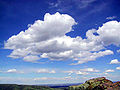 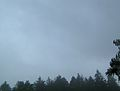 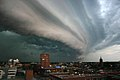 Requirement 3: Explain the action of a mercury or spirit thermometer, a mercury barometer, an aneroid barometer, and a rain gauge.Mercury or spirit thermometer:
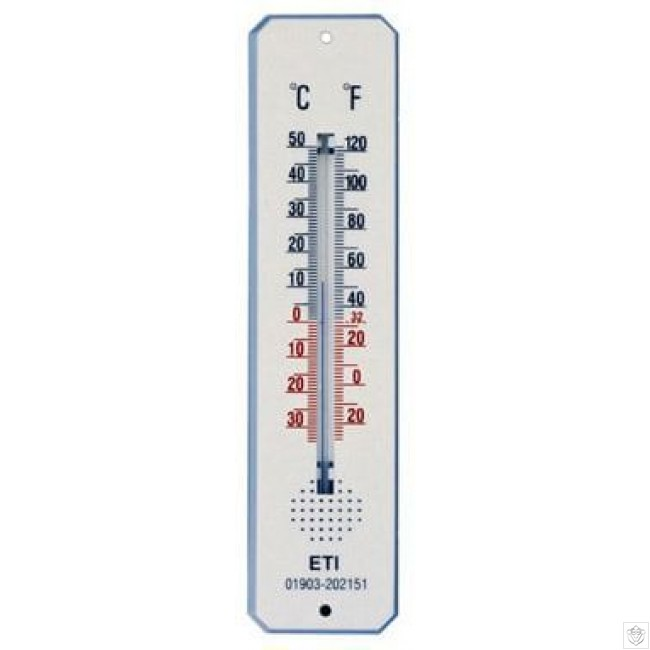 Spirit thermometer - A spirit thermometer and a mercury thermometer work on the same principles. 
A spirit or mercury thermometer expand and contract with temperature changes. When it's cold, they contract, and when it's hot, they expand.
Mercury barometer
Mercury in the tube adjusts until the weight of the mercury column balances the atmospheric force exerted on the reservoir. High atmospheric pressure places more downward force on the reservoir, forcing mercury higher in the column. Low pressure allows the mercury to drop to a lower level in the column by lowering the downward force placed on the reservoir.
Aneroid barometer
An aneroid barometer uses a small, flexible metal box called an aneroid cell. The evacuated capsule (or usually more capsules) is prevented from collapsing by a strong spring. Small changes in external air pressure cause the cell to expand or contract.
Rain gauge
Rain gauge is an instrument used by meteorologists and hydrologists to gather and measure the amount of liquid precipitation/rain over an area in a predefined period of time.
Orographic lift occurs when an air mass is forced from a low elevation to a higher elevation as it moves over rising terrain. As the air mass gains altitude it expands and cools. This cooler air cannot hold the moisture as well as warm air and this effectively raises the relative humidity to 100%, creating clouds and frequently precipitation.
Requirement 4: Why is it possible to be rainy on one side of the mountain range and dry on the other?
An illustration of Orographic lift
This wave cloud pattern formed off of the Île Amsterdam in the far southern Indian Ocean, due to orographic lift of an airmass by the island, producing alternating bands of condensed and invisible humidity downwind of the island as the moist air moves in vertical waves and the moisture successively condenses and evaporates.
Why is it cooler and more moist in the mountains than in the lowlands?
It is because mountains  receive more rainfall than low lying areas because the temperature on top of mountains is lower than the temperature at sea level. Winds carry moist air over the land, as the air rises, it cools, and because cool air can carry less moisture than warm air, there is usually precipitation (rain).
Requirement 4 – ContinueGive an illustration for your country or region. - A. Why is it cooler and more moist in the mountains than in the lowlands?
Why Is It Colder at the Top of a Mountain Than It Is at Sea Level?
Lower pressure at higher altitudes causes the temperature to be colder on top of a mountain than at sea level.
Requirement 4 – ContinueGive an illustration for your country or region. – B. From which direction do rain and clear weather usually come in your locality?Where weather in the UK comes from.
Requirement 5 - Show with the help of a diagram how the earth's relationship to the sun produces the seasons.
The Earth's tilt on its axis causes the seasons. When the axial tilt points a hemisphere away from the sun, it is winter, and when it points it towards the sun it is summer. This is not because the distance between that part of the Earth and the Sun varies, but rather, it is because the angle of the sunlight is either more direct, or less direct.
Requirement 6 - What causes lightning and thunder? What different kinds of lightning are there?
Lightning - Lightning is caused when electrical charges build up in clouds.
Requirement 6 - What causes lightning and thunder? What different kinds of lightning are there?
Thunder: The word thunder usually describes a sonic shock wave caused by the rapid heating and expansion of the air surrounding and within a bolt of lightning. The bolt changes the air into plasma, and it instantly explodes, causing the sound known as a thunderclap.
Requirement 6 - What causes lightning and thunder? What different kinds of lightning are there?  - Kinds of Lightning
Requirement 6 - What causes lightning and thunder? What different kinds of lightning are there?  - Kinds of Lightning - Continue
Are there any Bible verses that talks about thunder and lightning?
Answers!
Examples of Bible verses that talks about thunder and lightning.
In the new Testament
In the Old Testament
Exodus 19:16 Then it came to pass on the third day, in the morning, that there were thunderings and lightnings, and a thick cloud on the mountain; and the sound of the trumpet was very loud, so that all the people who were in the camp trembled.
Psalm 77:18 - The voice of Your thunder was in the whirlwind;The lightnings lit up the world
Daniel 10:6 – His (Jesus) body was like beryl, His face like the appearance of lightning, His eyes like torches of fire, His arms and feet like burnished bronze in colour, and the sound of His words like the voice of a multitude.
Matthew 24:27 -  For as the lightning comes from the east and flashes to the west, so also will the coming of the Son of Man be.
Luke 17:24 - For as the lightning that flashes out of one part under heaven shines to the other part under heaven, so also the Son of Man will be in His day
Revelation 11:19 - Then the temple of God was opened in heaven, and the ark of [i]His covenant was seen in His temple. And there were lightnings, noises, thunderings, an earthquake, and great hail.
A sound of a thunder and lightning
Requirement 7: Show with the help of a diagram what a convection is. What is its relation to winds?
Convection in simple words means the action or process of conveying movement in a gas or liquid in which the warmer parts move up and the cooler parts move down convection currents.  
What is the role of convection in weather patterns?
The heating of the Earth's surface and atmosphere by the sun drives convection within the atmosphere and ocean. This convection produces winds and ocean currents. The greater the pressure differences between a low-pressure area and a high-pressure area, the stronger the winds.
Requirement 7: Show with the help of a diagram what a convection is. What is its relation to winds?
Diagram showing convection currents
A diagram showing strong convection redistributes heat and moisture
Requirement 7: Show with the help of a diagram what a convection is. What is its relation to winds?
A rising body of air typically loses heat because it radiates heat. At some point the air becomes denser than the air underneath it, which is still rising. Since it cannot descend through the rising air, it moves to one side. At some distance its downward force overcomes the rising force beneath it and the air begins to descend. As it descends, it warms again through surface contact, conductivity, or compression, and the cycle repeats itself.
Requirement 8 - Explain how radar, satellites, and computers are used in weather forecasting.
Radar - A weather radar is used to locate precipitation, calculate its motion, estimate its type (rain, snow, hail, etc.), and forecast its future position and intensity.
Satellites - A weather satellite is a type of satellite that is primarily used to monitor the weather and climate of the Earth. These meteorological satellites, however, see more than clouds and cloud systems. City lights, fires, effects of pollution, auroras, sand and dust storms, snow cover, ice mapping, boundaries of ocean currents, energy flows, etc., are other environmental information collected from weather satellites.
Computers: Computers are largely responsible for the accuracy of today's weather forecasts. Various computers are used not only to collect weather data from thousands of sensors around the world, but also for running weather simulations, and for presenting the information to the public on television news broadcasts.
Requirement 9: Tell how the following can affect our weather.
Jet stream - Jet stream are relatively narrow bands of strong wind in the upper levels of the atmosphere.  The winds blow from west to east in jet streams but the flow often shifts to the north and south. Jet streams follow the boundaries between hot and cold air.
Requirement 9: Tell how the following can affect our weather. Continue.
Volcano eruption - Volcano erupts when it sends incredible amounts of volcanic ash into the atmosphere enough to decrease the amount of sunlight that reaches the earth. The main effect on weather right near a volcano is that there is often a lot of rain, lightning, and thunder during an eruption.
Volcano Eruption in Iceland
In 2010, a volcano eruption in Iceland caused enormous disruption to air travel across western and northern Europe over a period of six days in April.
The volcano eruption threw out so much ash into the atmosphere that all flights were grounded in Europe for some time.
From 14–20 April 2010, ash from the volcanic eruption covered large areas of Northern Europe. About 20 countries including the UK closed their airspace to commercial jet traffic and it affected approximately 10 million travellers.
Different types of Clouds can indicate different types of weather.
Home Work – Requirements 10,11,12
10.	Make a drawing showing the water cycle in weather.
11.	Make a simple wind vane or rain gauge.
12	Keep a weather chart for one week and record readings at 12-   	hour intervals. Include the following:
Temperature
Moisture - (Dew, Fog, Rain, Frost or Snow)
Cloud formation
Wind direction
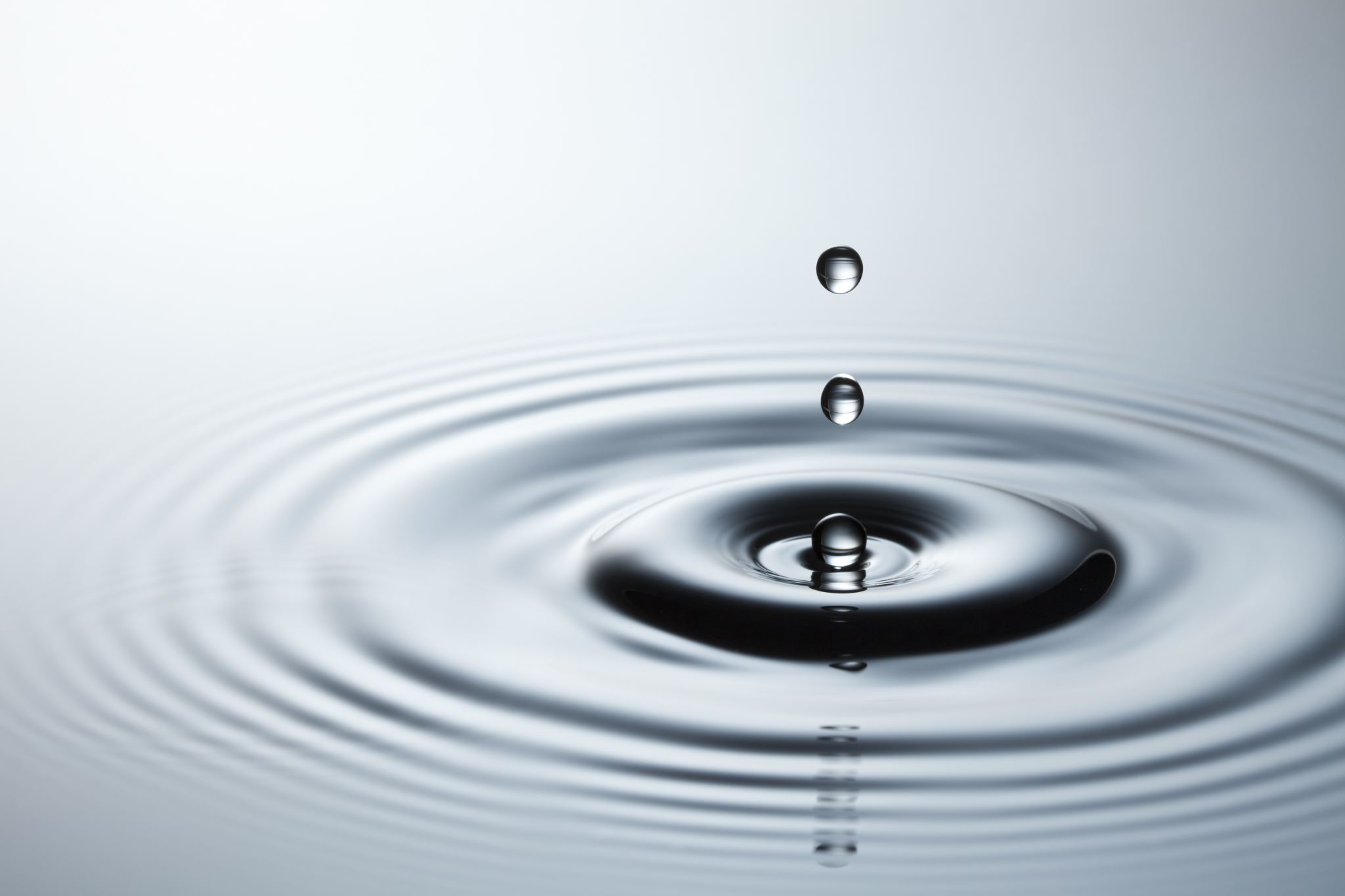 Requirement 10: Make a drawing showing the water cycle in weather - What is the water cycle?
The water cycle is the process by which water is continuously transferred between the surface of the earth and the atmosphere.
Example of the water cycle in weather
Requirement 11: Make a simple wind vane or rain gauge. How To Make Wind Vane
Requirement 12:Keep a weather chart for one week and record readings at 12- hour intervals. Include the following:
Temperature
Moisture - (Dew, Fog, Rain, Frost or Snow)
Cloud formation
Wind direction
Weather Chart Template
What we’ve covered:
The different weather forms and types of clouds.
Causes of lightning and thunder.
Convection and its relation to winds.
The use of weather radar, satellites, and computers in weather forecasting.
How Jet Stream and Volcano eruption affect our weather.
Summary
Questions?
Finally, a summary of what you need to complete in order to be awarded the Pathfinder Weather Honour badge.
Explain how each of the following is formed.
Identify either in the sky or from pictures the following types of clouds: cirrus, cumulus, stratus, nimbus. What kind of weather is associated with each.
Explain the action of a mercury or spirit thermometer, a mercury barometer, an aneroid barometer, and a rain gauge.
Why is it possible to be rainy on one side of the mountain range and dry on the other? Give an illustration for your country or region. a. Why is it cooler and more moist in the mountains than in the lowlands? b. From which direction do rain and clear weather usually come in your locality.
Show with the help of a diagram how the earth's relationship to the sun produces the seasons.
Finally, a summary of what you need to complete in order to be awarded the Pathfinder Weather Honour badge.
6.	 What causes lightning and thunder? What different kinds of lightning are there?
7.	 Show with the help of a diagram what a convection is. What is its relation to
  winds?
8.	  Explain how radar, satellites, and computers are used in weather forecasting.
9. 	 Tell how the following can affect our weather
10.	 Make a drawing showing the water cycle in weather
11.	 Make a simple wind vane or rain gauge.
12.	 Keep a weather chart for one week and record readings at 12-hour intervals. 
Include the following: a. Temperature b. Moisture (dew, fog, rain, frost, or snow) c. Cloud formation 
d. Wind direction